Evolution Day Workshop
Hailey Coleman, Juli Gordon, Katy Kosiorek, Kelly Tarmon
Biology 399-01, Dr. Franssen
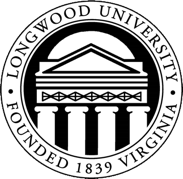 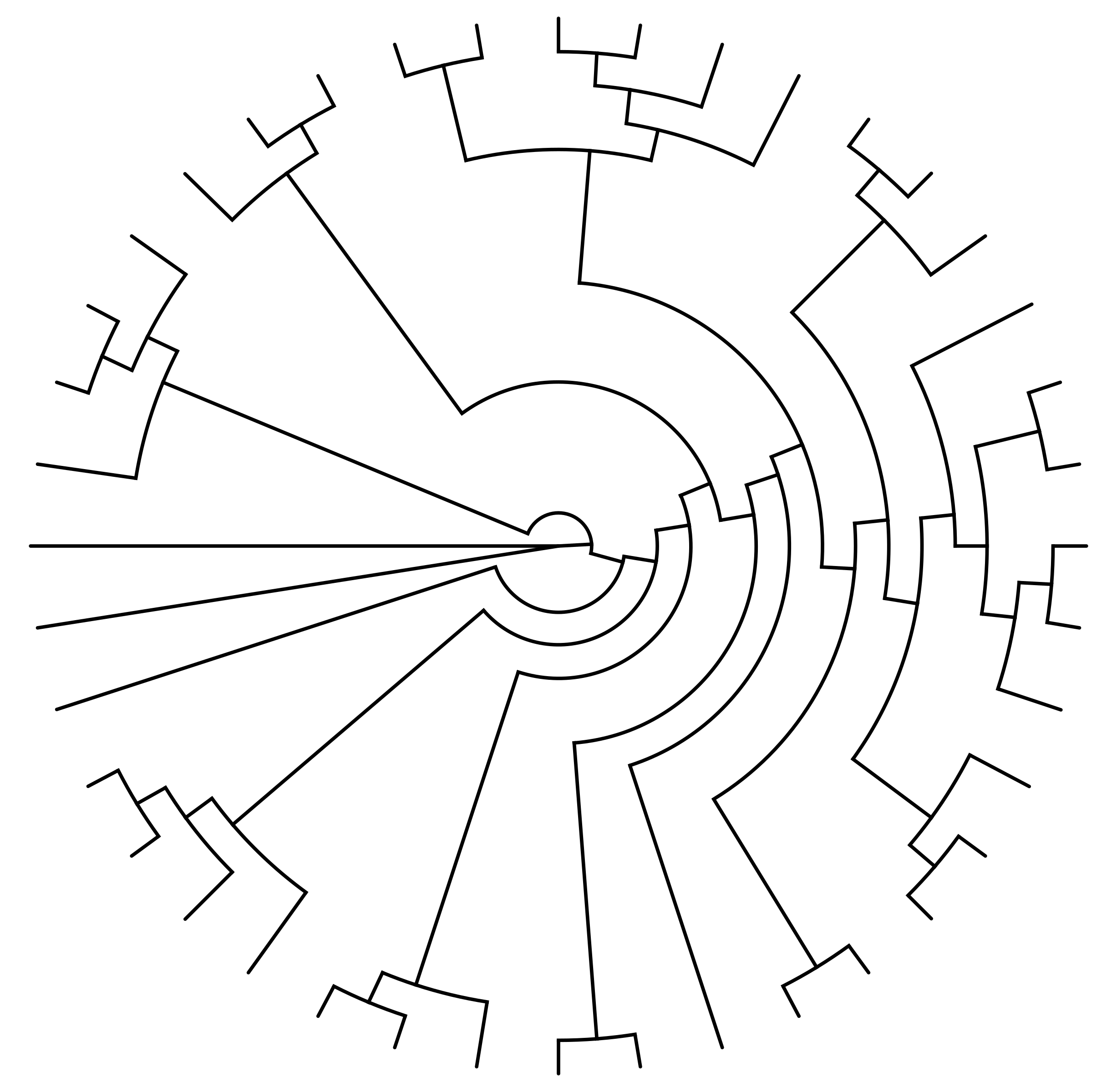 Importance of Community Outreach in Schools
Introduction
Audience: Third grade students in Prince Edward County Public Schools
Plan: Crossword puzzle and Matching Activity
Goal: To have students understand general evolutionary concepts and how different	 animals relate with certain characteristics
May help to influence the next wave of scientists
Benefit of hands on/kinesthetic learning
Potential to build relationships between the university and the public school system
Crossword Puzzle
Matching Activity
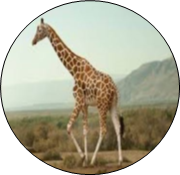 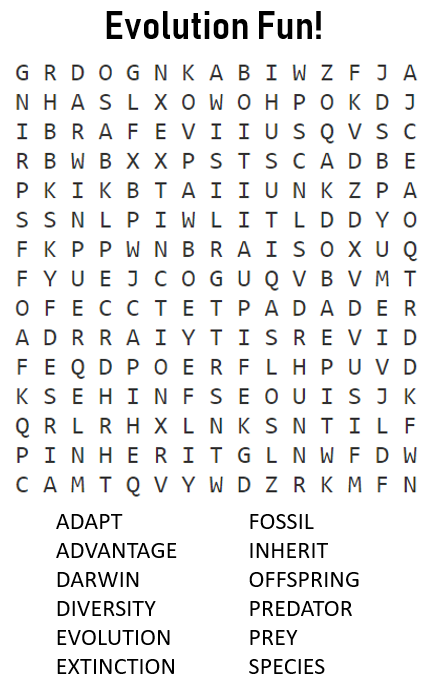 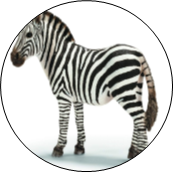 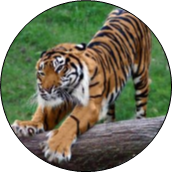 Traits
Long Legs
	Extended Neck
	Shell
	No Legs
	Scales
	Hooves
Stripes
	Claws
	Whiskers
	Mane
	Hump
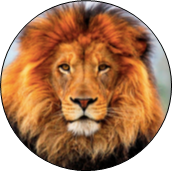 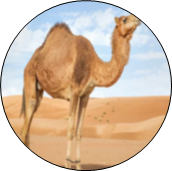 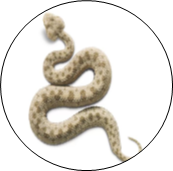 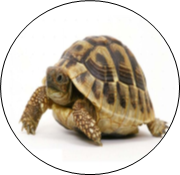 Relevance of Activity to Evolution
Moving Forward
To assess the success of this workshop, we will hold a discussion after the activities are completed and conduct a verbal survey to gauge whether or not the students enjoyed and understood the importance of each activity.
Sample questions for the survey will include:
“On a scale of 1 to 5, how much did you have fun with these activities?”
“What is one thing you learned from both activities?”
Children’s beliefs are heavily influenced, get them believing in evolution while they’re young and still finding their beliefs
Teaching and learning about evolution have immense practical value that extends beyond understanding our world. The principles of evolution underlie improvements in crops, livestock, and farming methods.